RHIC Status
Spin Collaboration 2/20/15
Regular stores for physics
 Ramp losses fixed, moving from 1.4e11/bunch -> 1.6e11/bunch

 Yellow e-lens commissioning with beam (not colliding yet)

 Blue e-lens commissioning delayed by cathode short
 Replaced, baking out, access Monday to end bakeout and reconnect
 Days of cathode conditioning before first e-beam
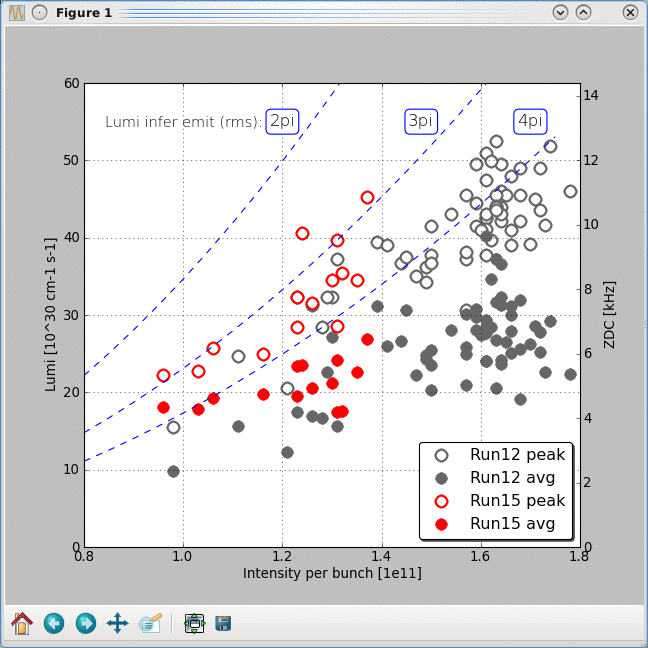 Luminosity by fill (up to 18684, 2/17)
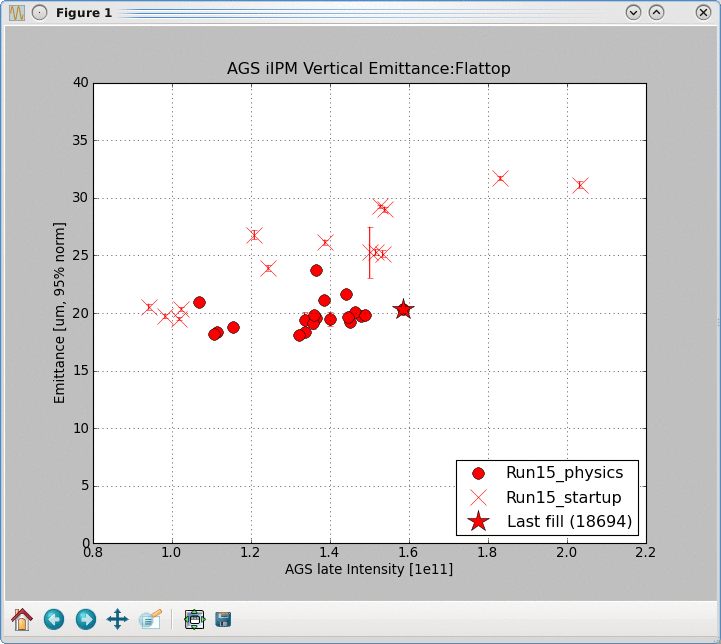